Živočichové(B – Ch)
Renata Bartoňová
Seznam živočichů:
Babočka admirál
Babočka kopřivová
Bažant polní
Bělásek zelný
Čejka chocholatá
Červenka obecná
Čmelák zemní
Čolek obecný/horský
Daněk skvrnitý
Datel černý
Havran polní
Hlemýžď zahradní
Hraboš polní
Hýl obecný
Chroust obecný
Babočka admirál
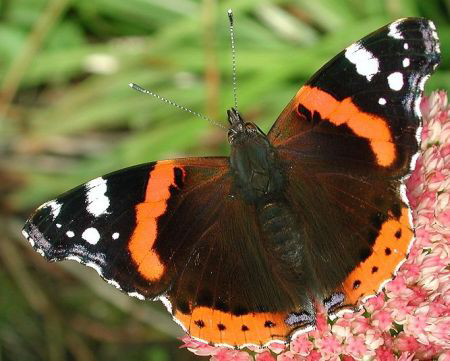 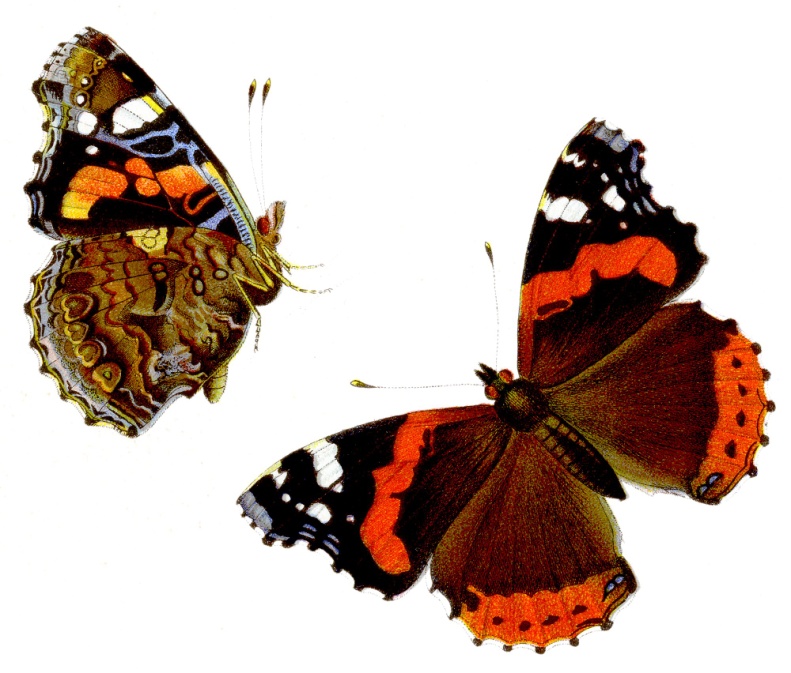 Babočka kopřivová
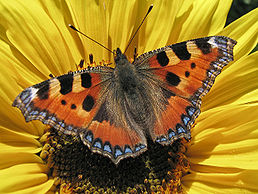 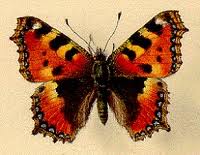 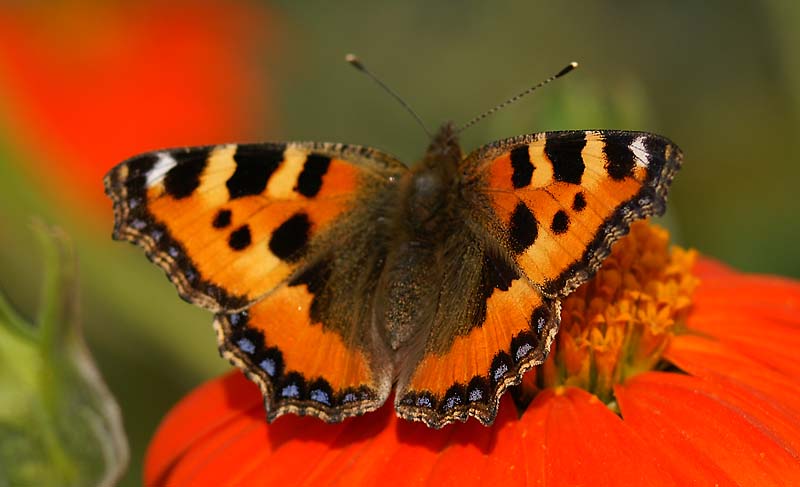 Bažant polní
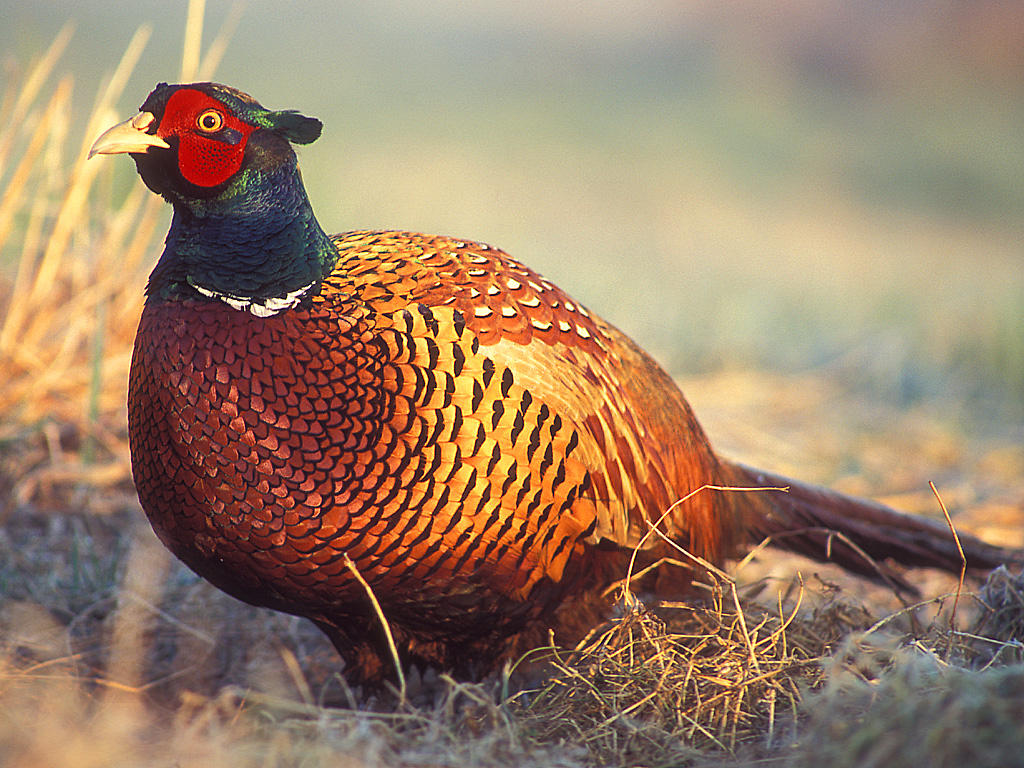 Bělásek zelný
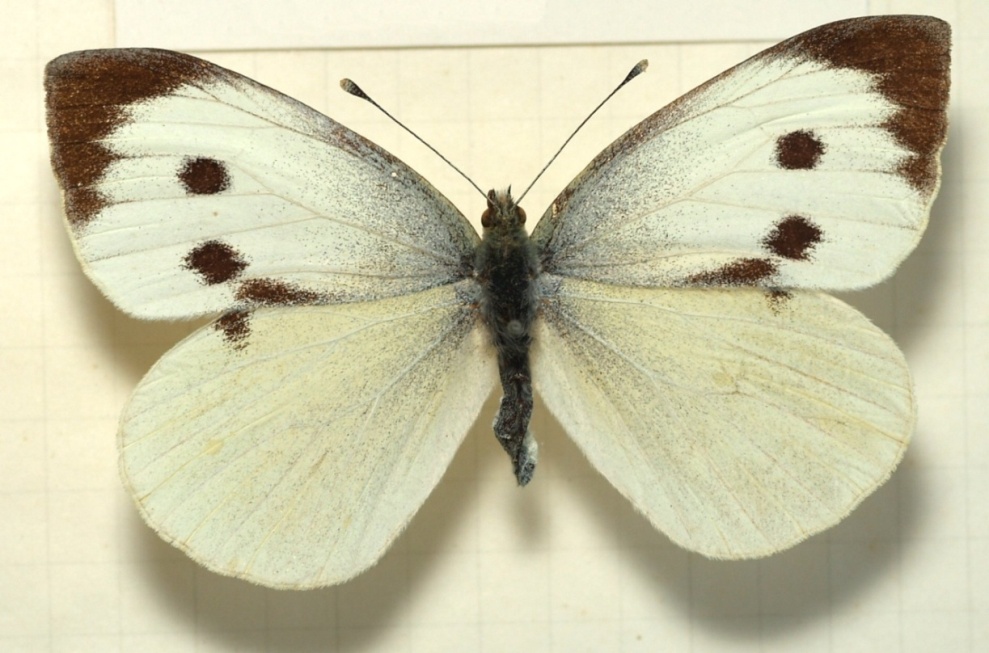 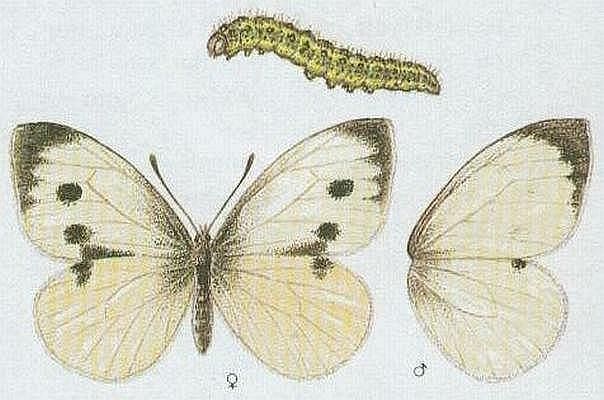 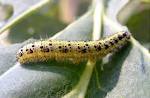 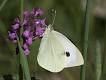 Čejka chocholatá
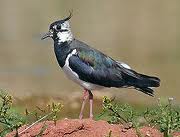 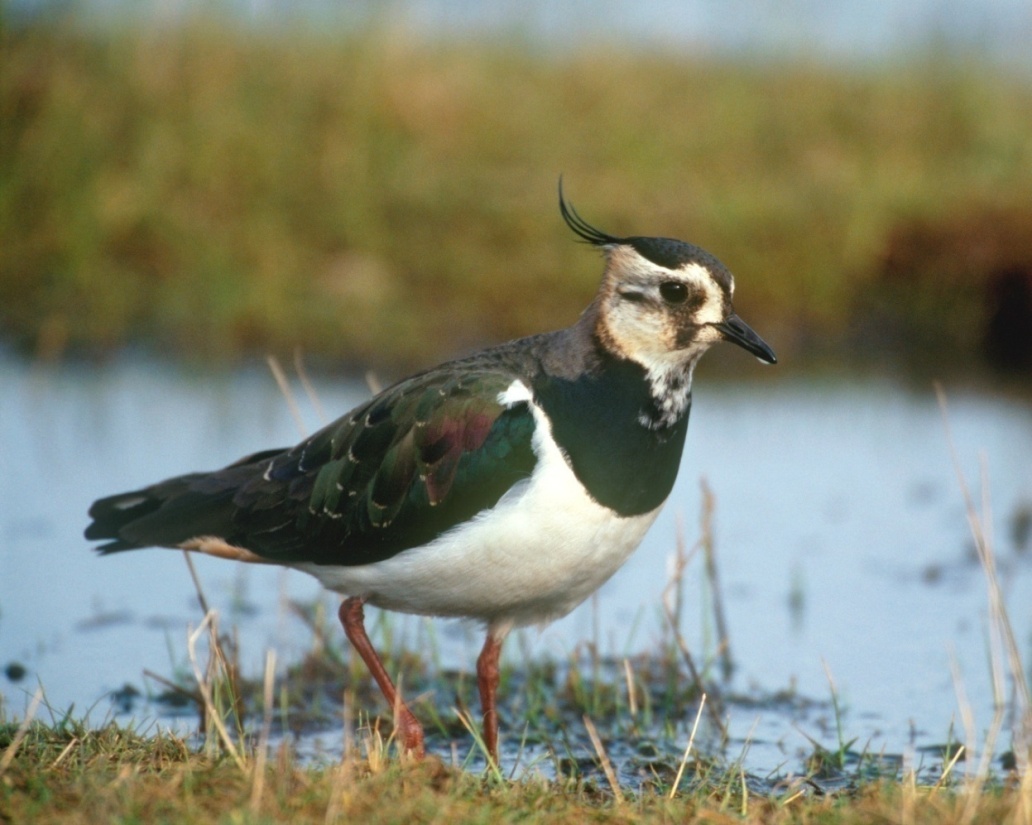 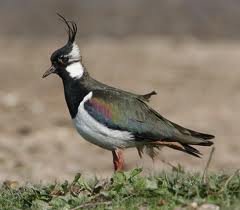 Červenka obecná
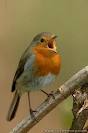 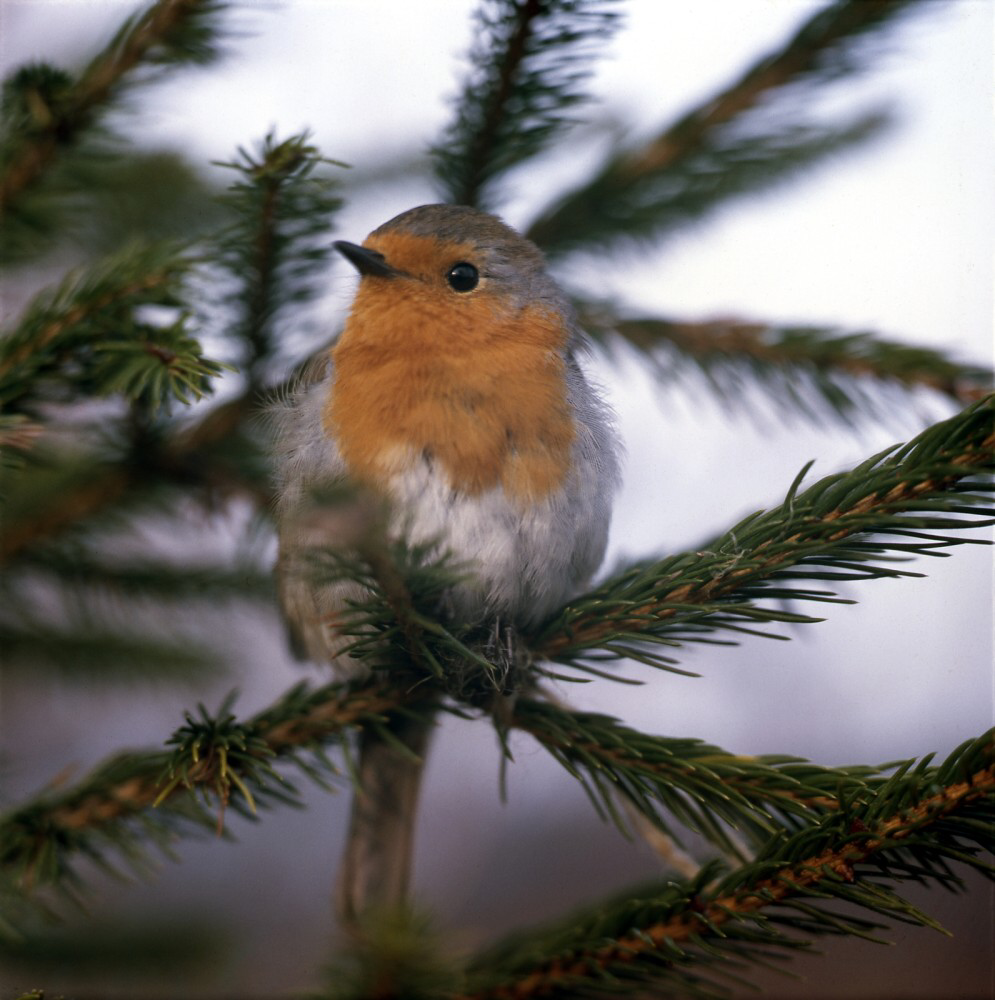 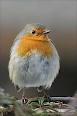 Čmelák zemní
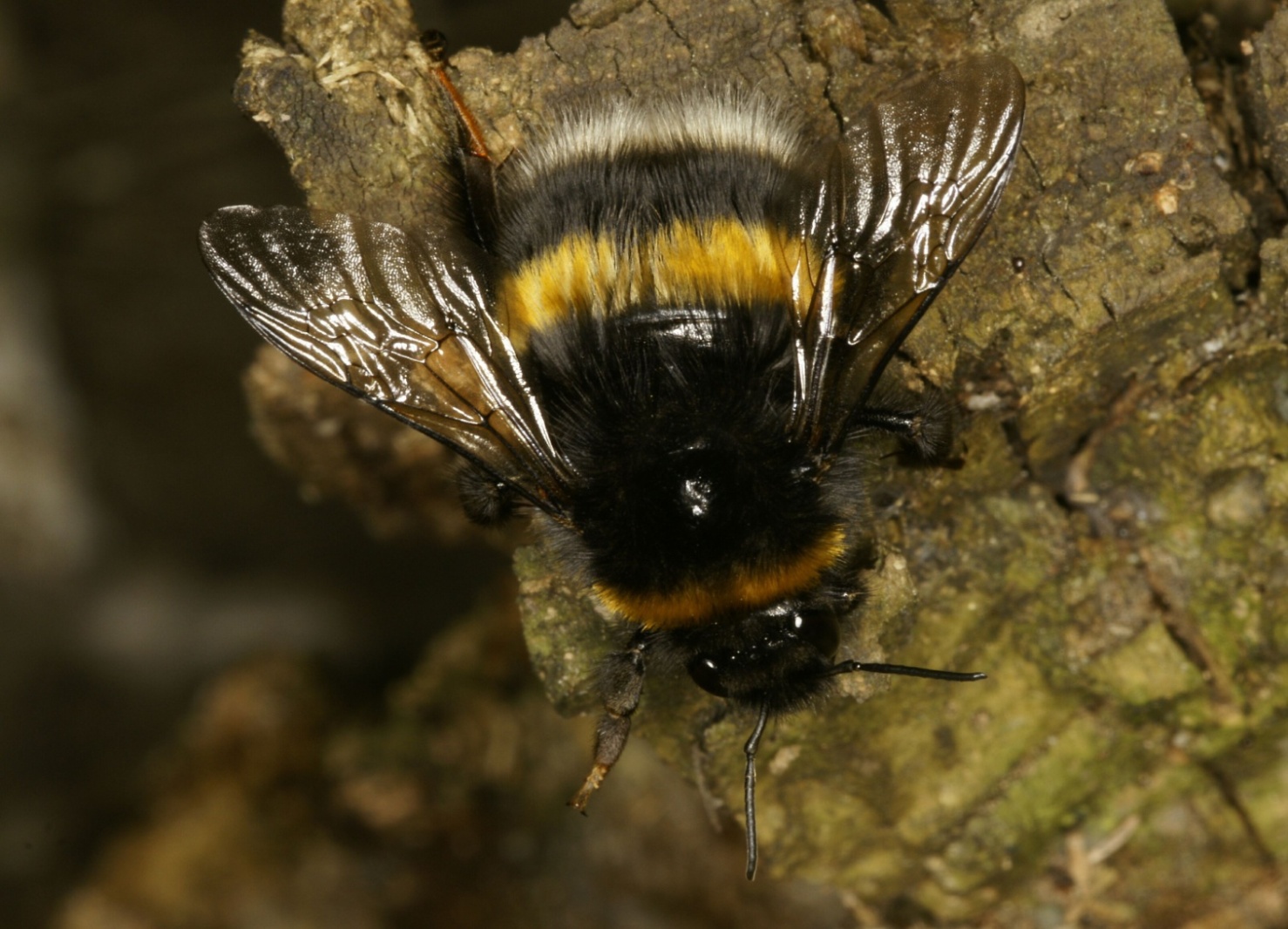 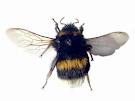 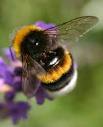 Čolek obecný
Čolek horský
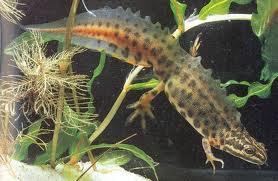 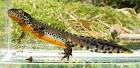 Daněk skvrnitý
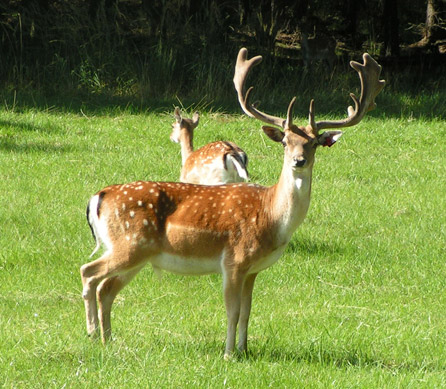 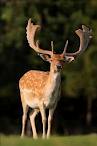 Datel černý
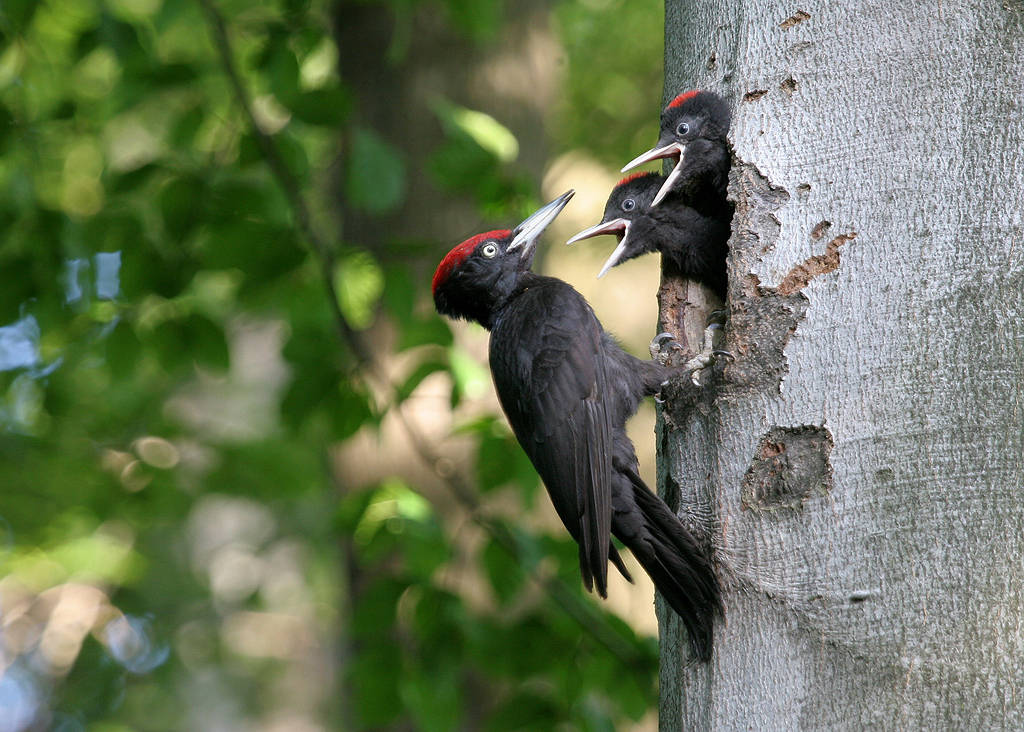 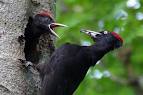 Havran polní
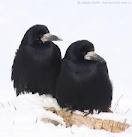 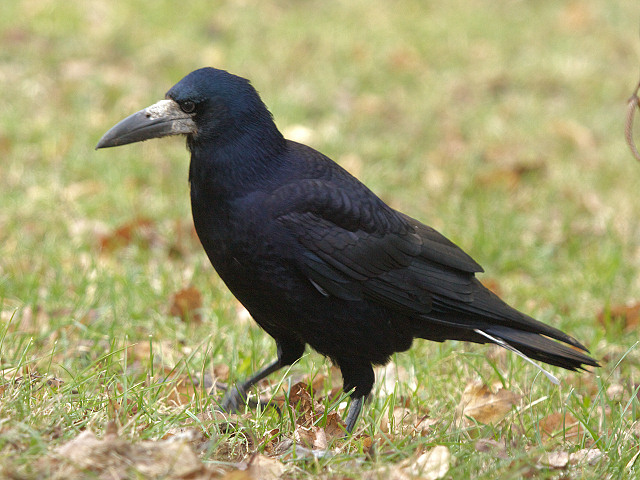 Hlemýžď zahradní
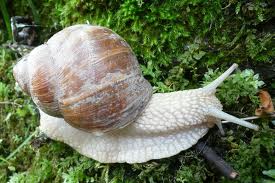 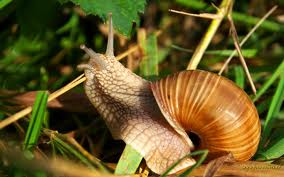 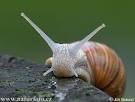 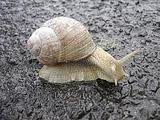 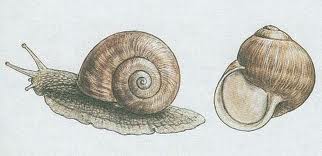 Hraboš polní
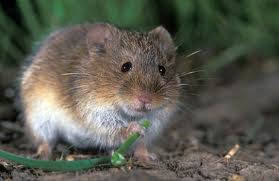 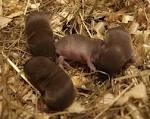 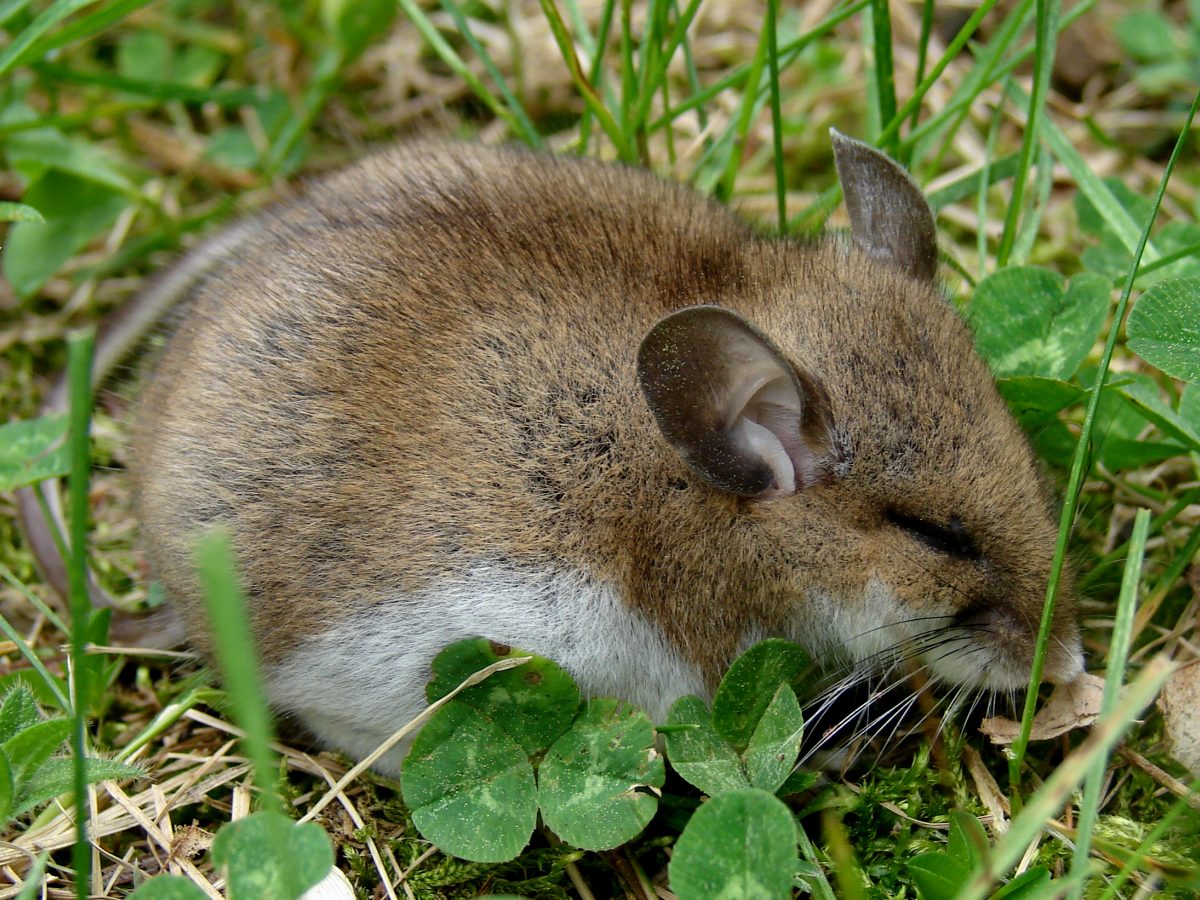 Hýl obecný
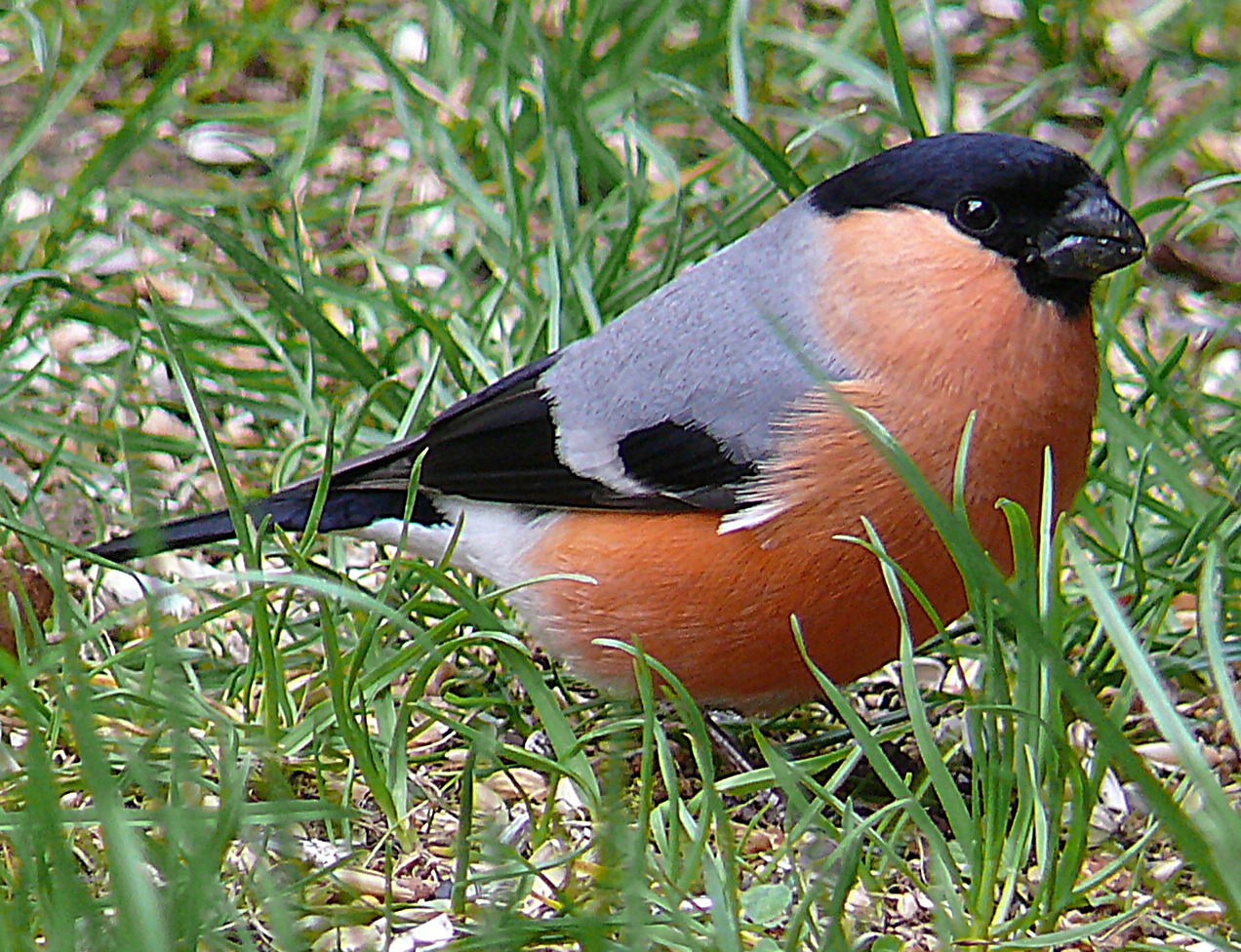 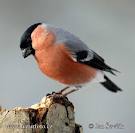 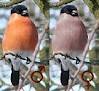 Chroust obecný
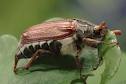 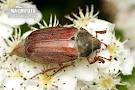 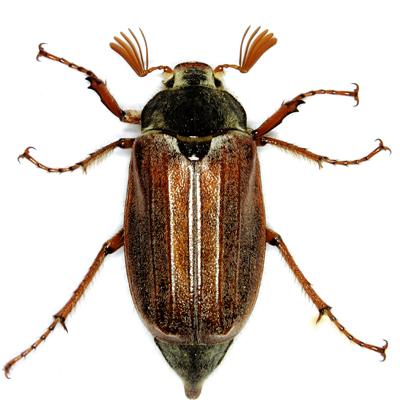 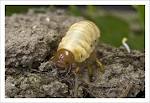 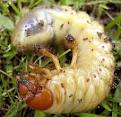